«Устав организации дополнительного образования физкультурно-спортивной направленности»
К.Б. Демчук
Краснодар, 2021
Общие положения
Устав образовательной организации – это учредительный документ, утвержденный учредителем и зарегистрированный в налоговых органах, на основании которого действует юридическое лицо. Информация о регистрации учредительных документов в налоговой инспекции размещается на портале https://www.nalog.ru/; 
Утверждение устава и изменений (дополнений) в устав образовательной организации осуществляется в порядке, установленном законодательством Российской Федерации; 
Учредитель образовательной организации вправе разрабатывать и (или) утверждать типовые (примерные) формы уставов;
В случаях, предусмотренных законом, образовательное учреждение может действовать на основании единого типового устава, утвержденного его учредителем или уполномоченным им органом для учреждений, созданных для осуществления деятельности в определенных сферах (п. 3 ст. 52 ГК РФ);
В уставе образовательной организации содержится информация и сведения, предусмотренные п. 4 ст. 52 ГК РФ, ст. 25 Федерального закона «Об образовании в Российской Федерации», а также иные, предусмотренные законодательством Российской Федерации, субъекта Российской Федерации, муниципального образования и (или) определенные учредителем; 
В образовательной организации должны быть созданы условия для ознакомления всех работников, обучающихся, родителей (законных представителей) несовершеннолетних обучающихся с ее уставом.
Требования к уставу образовательной организации
Обязательные требования
Ст.25 ФЗ № 273-ФЗ
тип образовательной организации
учредитель или учредители образовательной организации
виды реализуемых образовательных программ с указанием уровня образования и (или) направленности
Важно! Полномочия и компетенции коллегиальных органов управления образовательной организации, закрепленные уставом, не могут быть расширены положением об их деятельности
порядок принятия решений и выступления от имени образовательной организации
структура, порядок формирования, сроки полномочий и компетенции органов управления образовательной организацией
Дополнительные правовые нормы к уставу образовательной организации
3 группы правовых норм
Правовые нормы, устанавливающие обязательные требования, которые дополняют требования ст. 25 и относятся ко всем образовательным организациям;

Правовые нормы, устанавливающие обязательные требования, которые относятся к отдельным типам или разновидностям образовательных организаций;

Правовые нормы, определяющие области, которые могут быть урегулированы уставом.
К первой группе относятся следующие требования:
(относятся ко всем образовательным организациям)
Закрепление норм о филиалах (при их наличии) (ч.4 ст. 27); 

Порядок принятия локальных нормативных актов (ч.1 ст.28 и ч.1 ст.30);

Установление прав, обязанностей и ответственности работников образовательных организаций, занимающих должности инженерно-технических, административно-хозяйственных, производственных, учебно-вспомогательных, медицинских и иных работников, осуществляющих вспомогательные функции (ч.3 ст.52);

Определение уставных целей деятельности (ч.1. ст.101);

Порядок направления при ликвидации образовательной организации ее имущества после удовлетворения требований кредиторов на цели развития образования (ч.3 ст.102).
К первой группе относятся следующие требования:
(относятся ко всем образовательным организациям)
Отдельно в этой группе следует выделить нормы, предусматривающие конкретизацию уставом структуры, порядка формирования, срока полномочий и компетенции органов управления образовательной организацией, порядка принятия ими решений и выступления от имени образовательной организации, а также участия отдельных групп участников образовательных отношений в управлении образовательной организацией. Относительно данных вопросов следует отметить следующие нормы:
Порядок участия обучающихся в управлении образовательной организацией (п.17 ч.3 ст.34);
Определение формы участия родителей в управлении организацией, осуществляющей образовательную деятельность (п.7 ч.3 ст.44);
Порядок участия педагогических работников в управлении образовательной организацией, в том числе в коллегиальных органах управления (п.9 ч.3 ст.47);
Установление порядка назначения (избрания) руководителя (ч.1 ст.51);
Определение прав и обязанностей руководителя образовательной организации, его компетенции в области управления образовательной организацией (ч.6 ст.51).
Ко второй группе относятся следующие требования:
(обязательные требования, которые относятся к отдельным типам или разновидностям образовательных организаций)
Установление специальных названий обучающихся, осваивающих дополнительные общеобразовательные программы в общеобразовательных организациях, имеющих целью подготовку несовершеннолетних граждан к военной или иной государственной службе (ч.2 ст.33);

Установление порядка вхождения научных работников в состав коллегиальных органов управления образовательной организацией (п.1 ч.2 ст.50);

Определение особенностей избрания, назначения на должность и статуса руководителя частной образовательной организации (ч.10 ст.51);

Порядок избрания президента образовательной организации высшего образования и его полномочия (ч.13 ст.51).
К третьей группе относятся такие требования:
(правовые нормы, определяющие области, которые могут быть урегулированы уставом)
Возможность формирования коллегиальных органов, не относящихся к числу обязательных (ч.4 ст.26);

Право образовательной организации на ведение научной и (или) творческой деятельности (ч. 4 ст. 28);

Установление иной (не образовательной) деятельности, которую образовательная организация вправе осуществлять (ч. 1 ст. 102).
Требования к формированию устава организаций дополнительного образования, предусмотренные действующим законодательством
Федеральный закон «Об образовании в Российской Федерации» от 29.12.2012 N 273-ФЗ;
Федеральный закон «О некоммерческих организациях» от 12.01.1996 N 7-ФЗ (с изменениями);
Федеральный закон «Об автономных учреждениях» от 03.11.2006 N 174-ФЗ;  
Гражданский кодекс Российской Федерации;
Федеральный закон «О внесении изменений в Федеральный закон «О физической культуре и спорте в Российской Федерации» и Федеральный закон «Об образовании в Российской Федерации» от 30.04.2021 № 127-ФЗ.
Возможная структура устава:
1. Общие положения;
2. Предмет, цели и виды основной и иной приносящей доход деятельности;
3. Образовательная деятельность (спортивная подготовка);
4. Управление образовательной организацией;
5. Экономика образовательной организации;
6. Порядок изменения устава.
Федеральный закон "Об образовании в Российской Федерации" от 29.12.2012 N 273-ФЗУправление образовательной организацией
Общее собрание работников  образовательной организации
Коллегиальные органы управления
Педагогический совет
Сочетание принципов единоначалия и коллегиальности
Иные коллегиальные органы, предусмотренные уставом
Единоличный исполнительный орган организации
Директор  -
осуществление текущего руководства организацией
Федеральный закон 
"Об образовании в Российской Федерации" от 29.12.2012 N 273-ФЗ
Управление образовательной организацией (ст. 26)
В образовательной организации формируются коллегиальные 
органы управления, к которым относятся:

Общее собрание (конференция) работников образовательной организации;
Педагогический совет;
Наблюдательный совет (для автономных образовательных организаций);
Тренерский совет (для организаций осуществляющих спортивную подготовку до 1 января 2023 года).
 
Факультативные коллегиальные органы управления:

тренерский совет;
попечительский совет; 
управляющий совет;
методический совет;
наблюдательный совет (для бюджетных образовательных организаций); 
другие коллегиальные органы управления, предусмотренные уставом соответствующей образовательной организации.
Типичные нарушения при формировании устава образовательной организации
наличие положений, не соответствующих действующему законодательству;
не установлен порядок принятия локальных нормативных актов (часть 1 статьи 30 Федерального закона об образовании);
не установлены структура, порядок формирования, срок полномочий и компетенция органов управления образовательной организацией, порядок принятия ими решений и выступления от имени образовательной организации (часть 5 статьи 26 Федерального закона об образовании); 
не закреплен порядок участия обучающихся в управлении образовательной организацией (пункт 17 части 1 статьи 34 Федерального закона об образовании);
не определена форма принятия участия родителей (законных представителей) несовершеннолетних обучающихся в управлении образовательной организацией (пункт 7 части 3 статьи 44 Федерального закона об образовании);
не установлены права, обязанности и ответственность работников образовательных организаций, занимающих должности инженерно-технических, административно-хозяйственных, производственных, учебно-вспомогательных, медицинских и иных работников, осуществляющих вспомогательные функции (часть 3 статьи 52 Федерального закона об образовании).
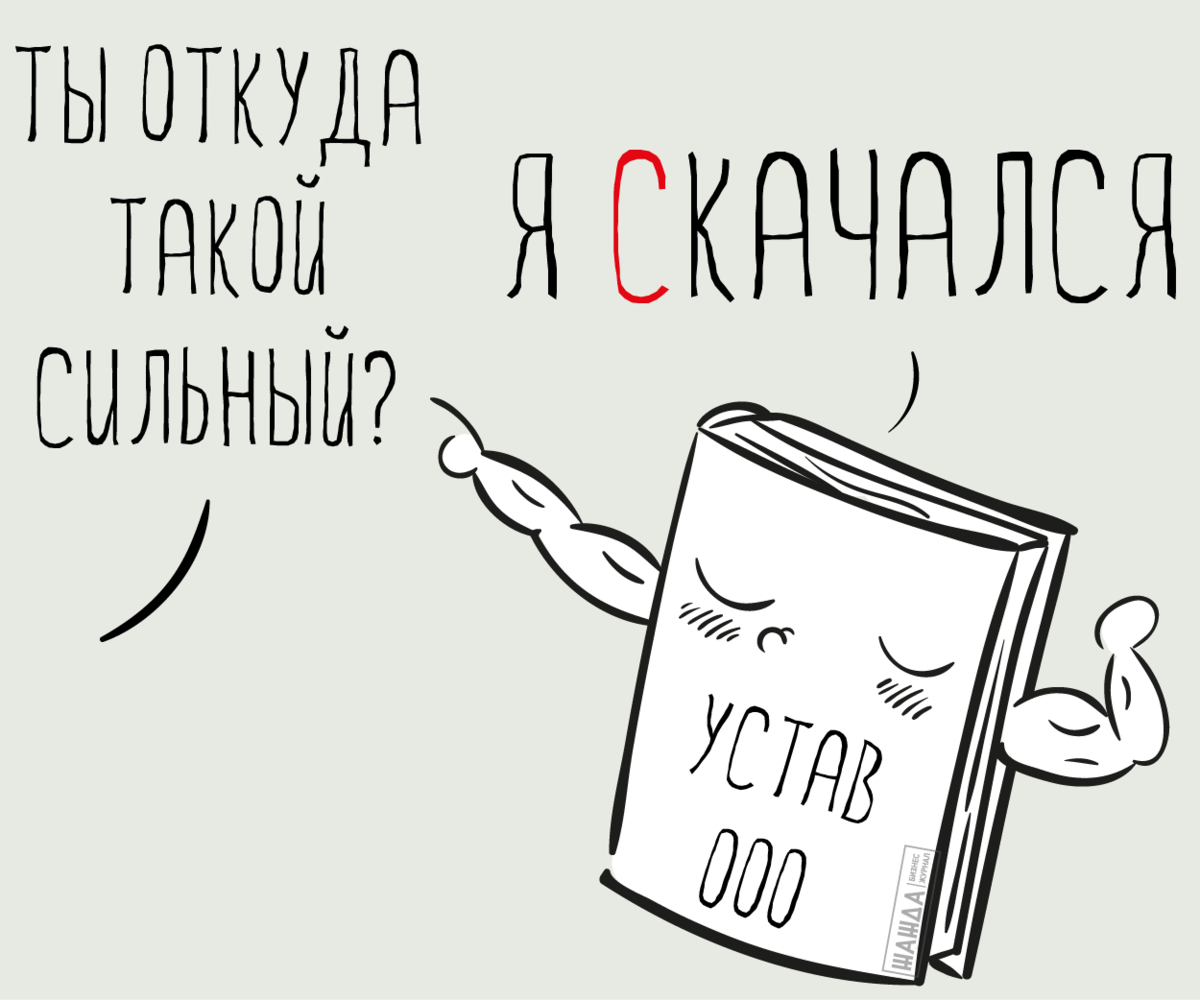 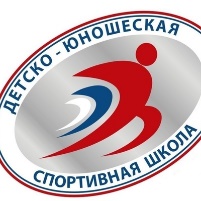 Спасибо за внимание и совместную работу!Демчук К.Б.+7-988-46-000-56